Познавательная деятельность на уроках английского языка и во внеурочное время
Автор опыта:
Хидирова Виктория Сергеевна, 
учитель английского языка
МАОУ СОШ №7 г. Когалым
Актуальность
Перед каждым учителем стоит проблема подбора таких форм и методов обучения, которые приводили бы к достижению положительных результатов.
Ведущая педагогическая идея
Совершенствование учебной деятельности школьников на уроках иностранного языка и в процессе внеклассной работы для развития познавательного интереса, логического мышления, формирования творческой активности учащихся.
Цель:
формирование  и апробирование системы педагогической деятельности, которая поможет обучающимся успешно достичь определённого уровня овладения иностранным языком и охотно учиться в дальнейшем.
Задачи:
   - рассмотреть особенности использования различных технологий на уроках английского языка;
   - проанализировать результативность их применения.
результативность
Позитивная динамика успеваемости обучающихся 
по английскому языку за последние годы
Вывод
Управление познавательной деятельностью с помощью использования различных форм, приёмов и методов обучения, оправдывает себя, он повышает качество знаний, продвигает ребёнка в общем развитии, помогает преодолевать трудности, создаёт благоприятные условия для лучшего взаимопонимания между учителем и обучающимися, их сотрудничества в учебном процессе.
Спасибо за внимание!
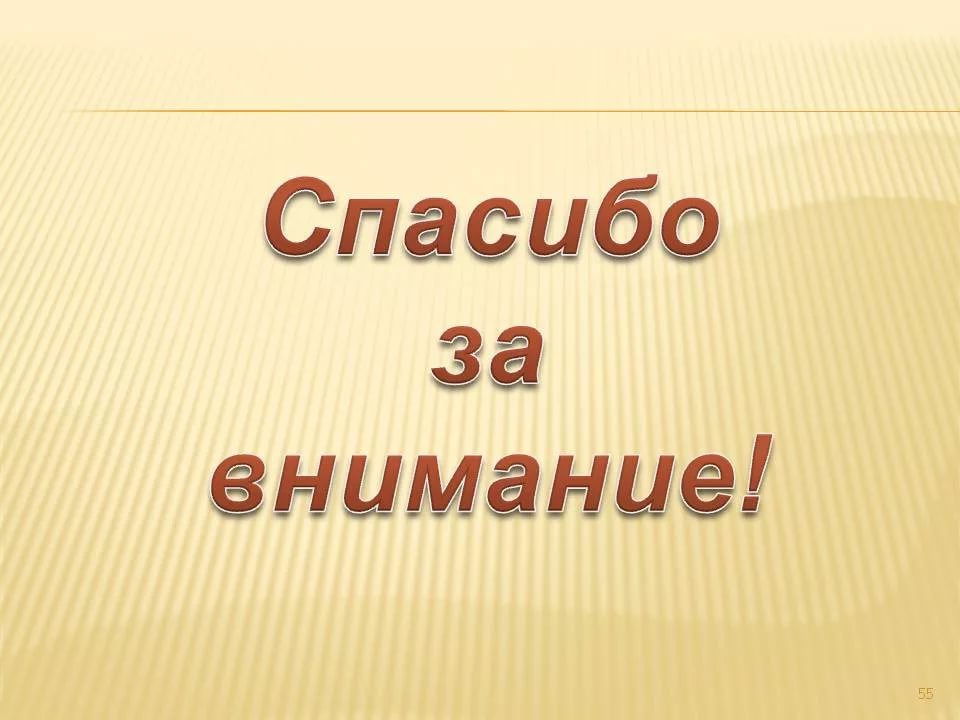